✠VUI HỌC KINH THÁNH✠
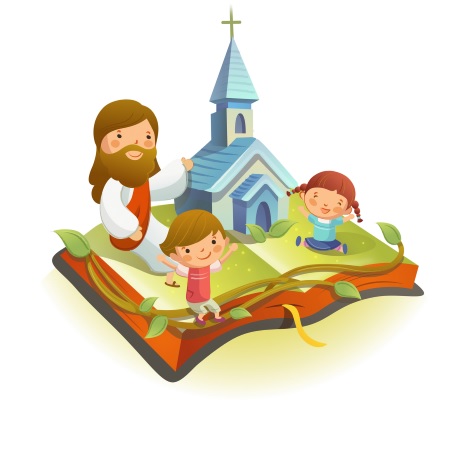 PHÉP RỬA
THÁNH THẦN
CHÚA GIÊ-SU CHỊU PHÉP RỬA
✠ TIN MỪNG CHÚA GIÊ-SU KI-TÔ 
THEO THÁNH MÁC-CÔ ✠
Khi ấy, ông Gio-an rao giảng rằng: “Có Đấng quyền thế hơn tôi đang đến sau tôi,
tôi không đáng cúi xuống cởi quai dép cho Người.
Tôi thì tôi đã làm phép rửa cho anh em bằng nước, còn Người, Người sẽ làm phép rửa cho anh em bằng Thánh Thần.”
Hồi ấy, Đức Giê-su từ Na-da-rét miền Ga-li-lê đến, và được ông Gio-an làm phép rửa dưới sông Gio-đan.
Vừa lên khỏi nước, Người liền thấy các tầng trời xé ra, và thấy Thần Khí như chim bồ câu ngự xuống trên Người.
Lại có tiếng từ trời phán : “Con là Con yêu dấu của Cha, Cha hài lòng về Con.”ĐÓ LÀ LỜI CHÚA
HÃY
TÌM
KIẾM
NƯỚC
CHÚA
TRƯỚC
MỌI
SỰ
NGƯỜI
SẼ
LO
CHO
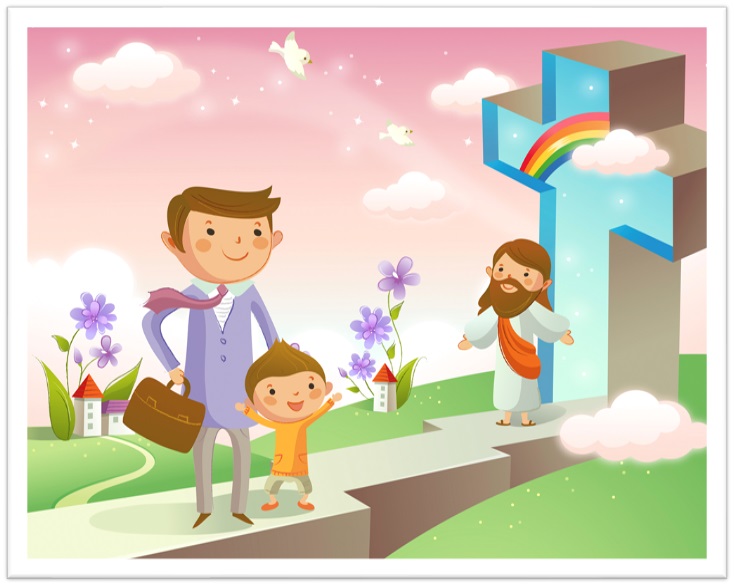 TÌM Ô CHỮ
HÀNG
 DỌC
1
2
3
4
5
6
7
5.	THẦN KHÍ NGỰ XUỐNG VỚI CHÚA GIÊ-SU TRONG HÌNH DẠNG GÌ?
1.	SAU KHI CHÚA GIÊ-SU TỪ DƯỚI SÔNG GIO-ĐAN LÊN BỜ, ĐẤNG NÀO ĐÃ NGỰ ĐẾN VỚI NGƯỜI?
4.	TIẾNG CHÚA CHA PHÁN CHÚA GIÊ-SU LÀ GÌ CỦA NGÀI?
7.	ÔNG GIOAN TẨY GIẢ TỰ NHẬN ÔNG KHÔNG ĐÁNG CỞI THỨ GÌ CHO CHÚA GIÊ-SU?
2.	ÔNG GIOAN TẨY GIẢ LÀM GÌ CHO DÂN CHÚNG Ở SÔNG GIO-ĐAN?
6.	PHÉP RỬA CỦA CHÚA GIÊ-SU LÀM TRONG ĐẤNG NÀO?
3.	NA-DA-RÉT THUỘC MIỀN NÀO?
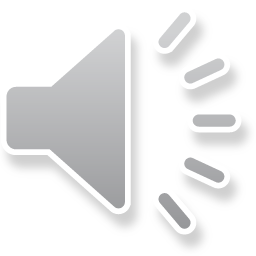 Học với Giê-su - Học cùng Giê-su
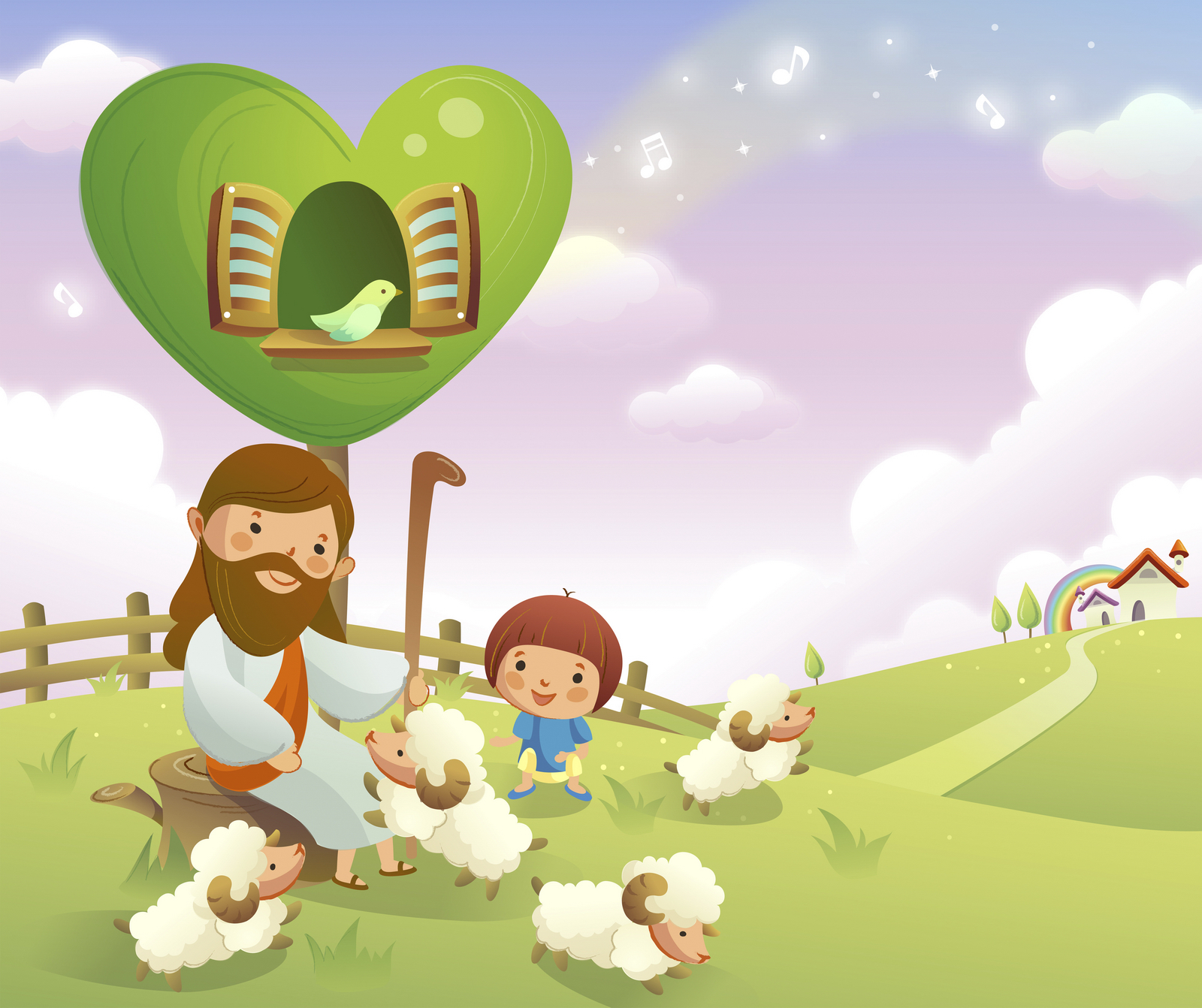 TRẮC NGHIỆM
1. Chúa Giê-su đến gặp ông Gioan Tẩy Giả để xin điều gì?
C
A
B
D
Xin đi giao rảng
Xin nhận Thần Khí
Xin làm môn đệ
Xin nhận phép rửa của ông
Xin nhận phép rửa của ông
B
Đáp án
2. Chúa Giê-su là Thiên Chúa nhưng lại xin nhận phép rửa của người thường, điều đó thể hiện ý nghĩa gì?
C
A
B
D
Tất cả đều đúng
Người có lòng khiêm hạ
Người kính trọng Gioan
Người cũng có tội
Người có lòng khiêm hạ
C
Đáp án
3. Ông Gioan Tẩy Giả cũng có đức tính khiêm hạ. Câu nói nào của ông thể hiện điều đó?
C
A
B
D
Tôi không đáng cởi quai dép cho Người
Hãy dọn đường cho Chúa
Con là con yêu dấu của Ta
Ta hài lòng về con
Tôi không đáng cởi quai dép cho Người
D
Đáp án
4. Khiêm hạ là gì?
C
A
B
D
Tất cả đều đúng
Khiêm tốn, hạ mình xuống
Nói lên sự thật
Đón nhận sự thật
Khiêm tốn, hạ mình xuống
C
Đáp án
5. Tính xấu TRÁI NGƯỢC với khiêm hạ là gì?
C
A
B
D
Lười biếng
Ghen ghét người khác
Kiêu ngạo
Mê ăn uống
Kiêu ngạo
A
Đáp án